802.15 TG4m Briefing to ITU-R Staff
Clint Powell (PWC, LLC)
P802.15.4m
Title
IEEE Standard for Local and Metropolitan Area Networks Part 15.4: Low Rate Wireless Personal Area Networks (LR-WPANs) Amendment 6: TV White Space Between 54 MHz and 862 MHz Physical Layer

Abstract
In this amendment to IEEE Std. 802.15.4-2011, outdoor low-data-rate, wireless, TV White Space network requirements are addressed. Alternate PHYs are defined as well as only those MAC modifications needed to support their implementation.
P802.15.4m
Scope
This amendment specifies a physical layer for 802.15.4 meeting TV white space regulatory requirements in as many regulatory domains as practical and also any necessary Media Access Control (MAC) changes needed to support this physical layer. The amendment enables operation in the VHF/UHF TV broadcast bands between 54 MHz and 862 MHz, supporting typical data rates in the 40 kbits per second to 2000 kbits per second range, to realize optimal and power efficient device command and control applications.

Purpose
The purpose of this amendment is to allow 802.15.4 wireless networks to take advantage of the TV white space spectrum for use in large scale device command and control applications.
P802.15.4m
Intro of Draft
This amendment specifies alternate PHYs in addition to those of IEEE Std 802.15.4-2011. In addition to the new PHYs, the amendment also defines those MAC modifications needed to support their implementation.

The alternate PHYs support principally outdoor, low-data-rate, wireless, TV White Space network (TVWS) applications under multiple regulatory domains. The TVWS PHYs are as follows:

— Frequency shift keying (TVWS-FSK) PHY
— Orthogonal frequency division multiplexing (TVWS-OFDM) PHY
— Narrow Band Orthogonal frequency division multiplexing    (TVWS-NB-OFDM) PHY

The TVWS PHYs support multiple data rates in bands ranging from54 MHz to 862 MHz.
P802.15.4m
PHY - Features
3 PHYs: multi-rate and multi-regional - operating multiple over-the-air data rates in support of various applications in the TVWS
Devices must support at least one of the 3 PHYs
P802.15.4m
PHY - Features
17 Bands Currently Supported
P802.15.4m
MAC - Features
TVWS multichannel cluster tree PAN (TMCTP)with a Super PAN coordinator (SPC)The SPC:
Communicates with other PAN coordinators on their dedicated channels during the beacon only period (BOP)
Provides access to geolocation database (GDB) server, providing TVWS channel availability information to all PAN coordinators in TMCTP
Allocates use of a different channel for each PAN coordinator in TMCTP
P802.15.4m
MAC - Features
Direct device-to-device data transfervia. 4-modes:
Probe-mode direct data transfer
Polling-mode direct data transfer
Broadcast-mode direct data transfer
Multicast-mode direct data transfer

Low-energy mechanismsvia. TVWS power saving (TVWSPS) Information Element (IE)
TVWSPS IE is used to initiate a TVWSPS transaction and contains the: PS Control, Periodic Listening Interval, Periodic Listening Duration, Rendezvous Time, and Data Transaction Duration entities
P802.15.4m
MAC - Features
Location, GDB and channel access/usagesupported by use of multiple IE’s:
TVWS device category IE
TVWS device identification IE
TVWS device location IE
TVWS channel information query request/response IE
TVWS channel information source description IE
Channel timing management IE
Channel list verification IE
P802.15.4m
MAC - Features
Transfer of  ranging measurements between devicessupported by use of multiple IE’s:
Ranging request IE
Ranging response IE

Ranging determination (to generate geo-location info)support covered in informative annex:
FSK PHY - Use of symbol transition timing (STT)
OFDM PHYs - ToA estimation using conventional autocorrelation-based schemes
P802.15.4m
Depiction of Smart Utility Usage Model Utilizing TVWS*











*figure from “Cognitive Communication in TV White Spaces:An Overview of Regulations, Standards, and Technology”,IEEE Communications Magazine, July 2013.
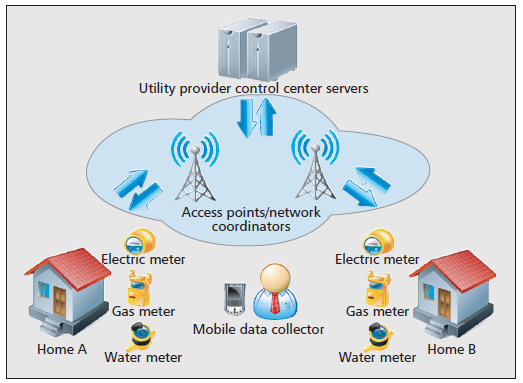 P802.15.4m - Summary
P802.15.4m:

Enables 802.15 low-rate WPAN technologies in the TVWS for targeted applications using low-power low complexity devices including sensors for smart grid/utility, and machine-to-machine networks

Provides Multiple PHY, Multiple Data Rate, Multiple Region Capability

Is well suited for large scale device command and control applications, such as Smart Utility and Field Area Sensor Networks